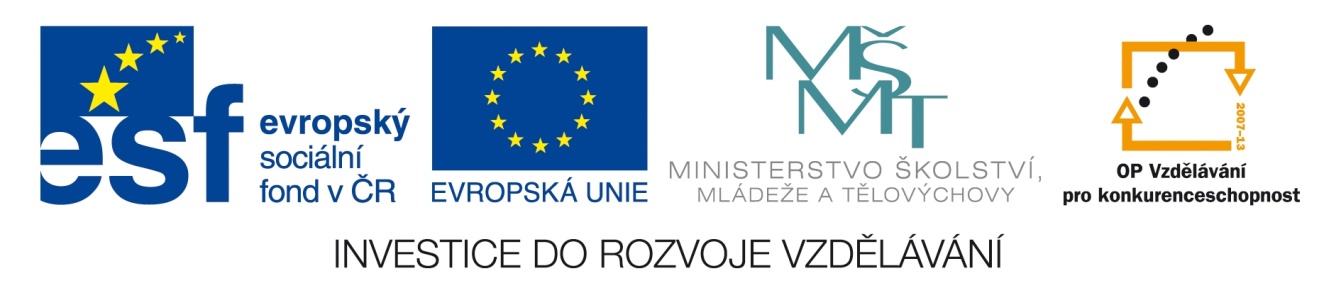 Registrační číslo projektu: CZ.1.07/1.1.38/02.0025
Název projektu: Modernizace výuky na ZŠ Slušovice, Fryšták, Kašava a Velehrad
Tento projekt je spolufinancován z Evropského sociálního fondu a státního rozpočtu České republiky.
Řád šelmy - čeleď medvědovití
Př_085_Savci_šelmy_čeleď medvědovití
Autor: Mgr. Eliška Nováková

Škola: Základní škola Slušovice, okres Zlín, příspěvková organizace
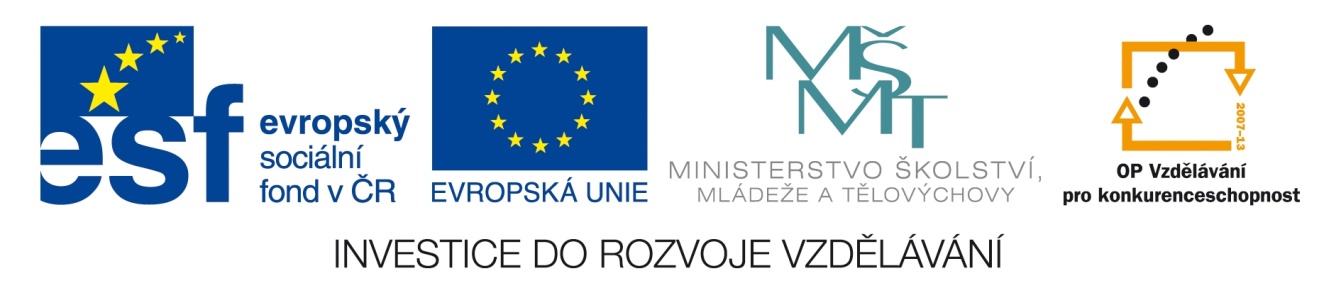 Anotace:
Digitální učební materiál je určen k seznámení žáků s čeledí medvědovití. 
Materiál rozvíjí a podporuje v žácích větší zájem o zvířata. Aktivní formou se snaží žáky zapojit do výuky.
Je určen pro předmět přírodopis a ročník 8.
Tento materiál vznikl jako doplňující materiál k učebnici: Přírodopis 2 pro 7. ročník základní školy a nižší ročníky víceletých gymnázií. Bělehradská 47, 120 00 Praha 2: SPN, 1999. ISBN 80-7235-069-2.
Pokus se říct, co obecně platí pro stavbu těla všech medvědů.
největší pozemní žijící šelmy
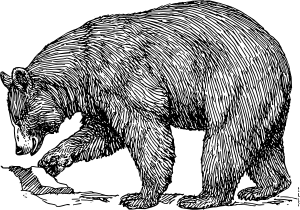 zavalité tělo
velká lebka
končetiny zakončené
   mohutnými tlapami
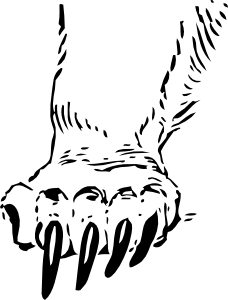 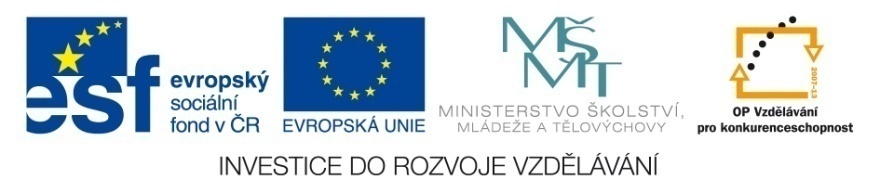 Čím se medvědi živí?
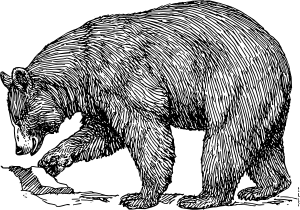 většinou všežravci
živí se hmyzem, rostlinnou potravou (kořeny,
     bobule), ryby, slimáci a drobní obratlovci
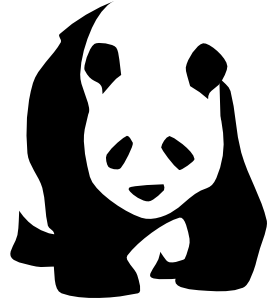 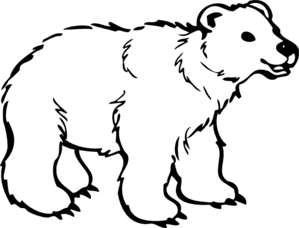 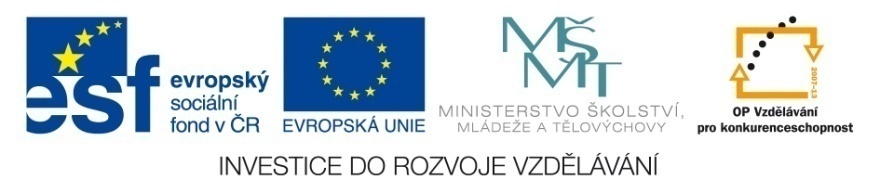 Který z daných druhů medvědů je především masožravec?
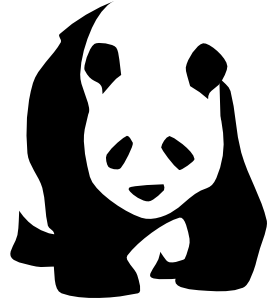 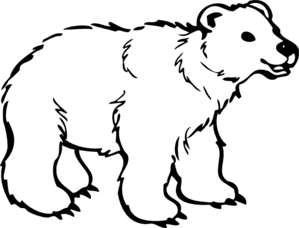 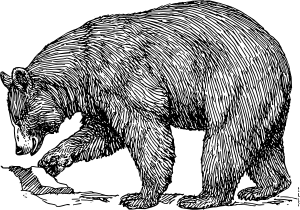 Medvěd hnědý
Panda velká
Medvěd lední
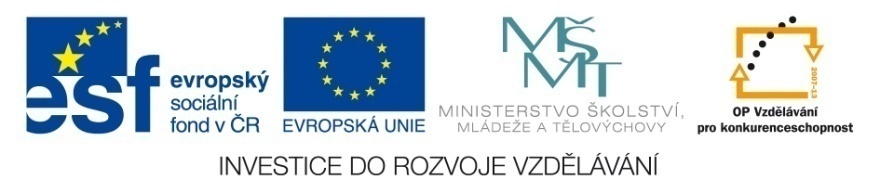 Který z daných druhů medvědů je především býložravec?
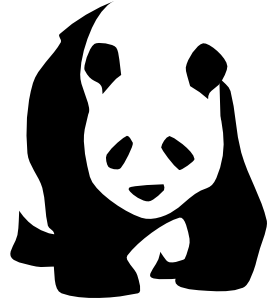 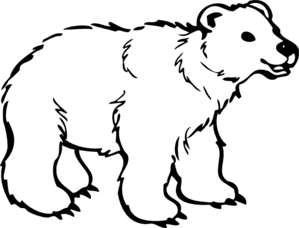 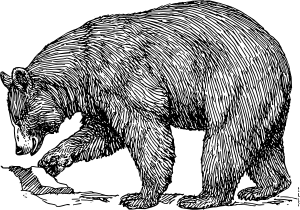 Medvěd hnědý
Panda velká
Medvěd lední
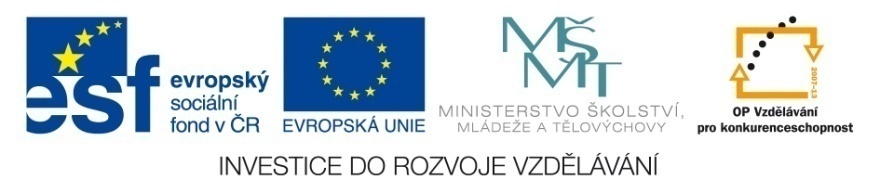 Kde se medvědi vyskytují? 
V jakých oblastech žijí?
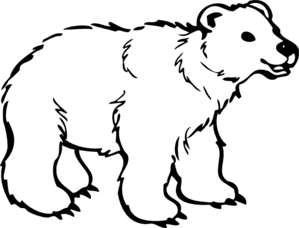 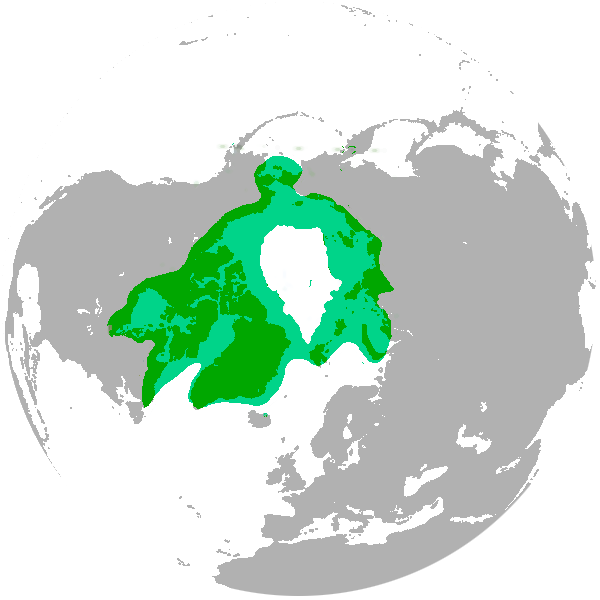 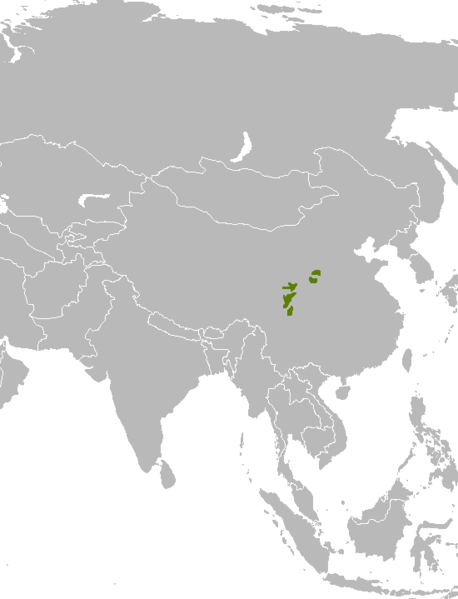 Dokážete přiřadit výše jmenované medvědy k následujícím mapkám?
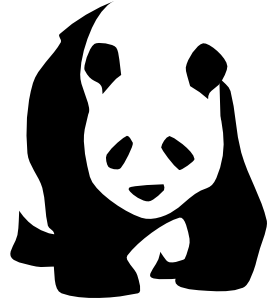 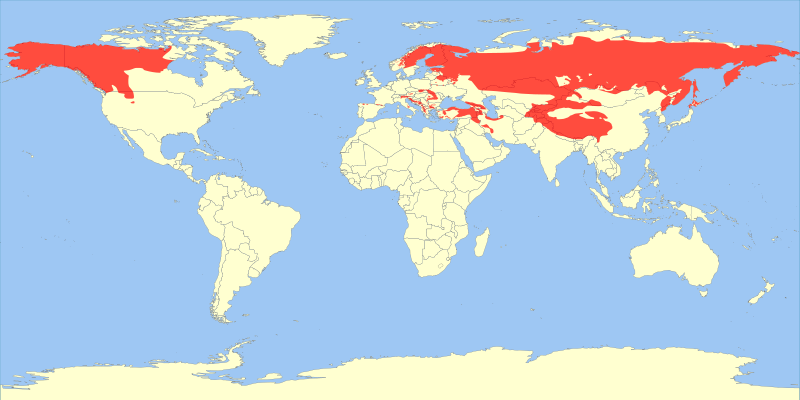 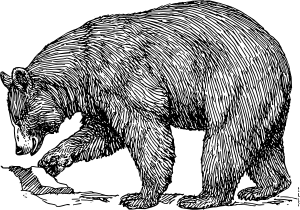 z následujících obrázků je zřejmé, že medvědi se vyskytují jak v tropických lesích, tak i v polárních oblastech
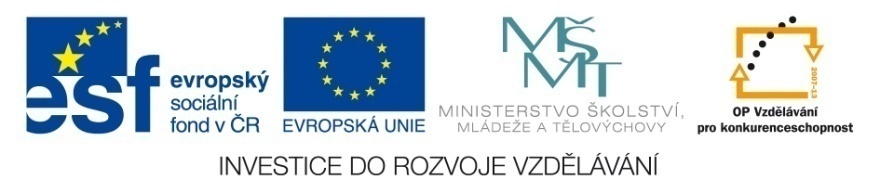 MEDVĚD LEDNÍ
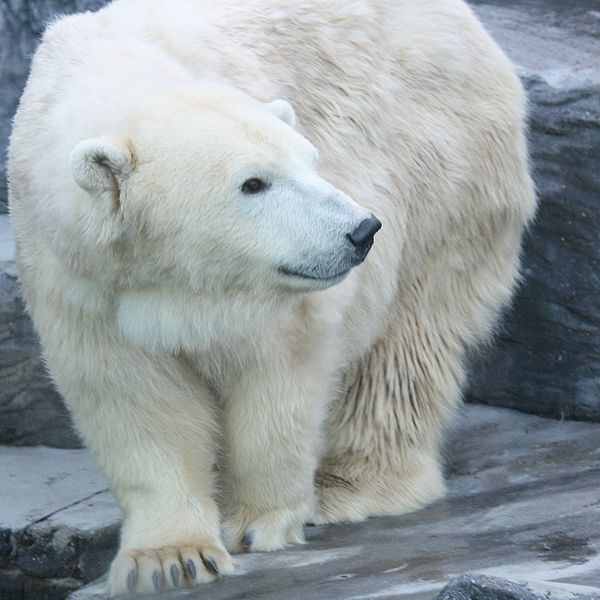 výskyt: Arktida, Kanada
 samec: 400 -700 kg 
 potrava: tuleni, ryby
 dobrý plavec (uplave až 
   100 km bez přestávky)
 dobře vyvinutý čich
 chlupy jsou duté 
   a průhledné
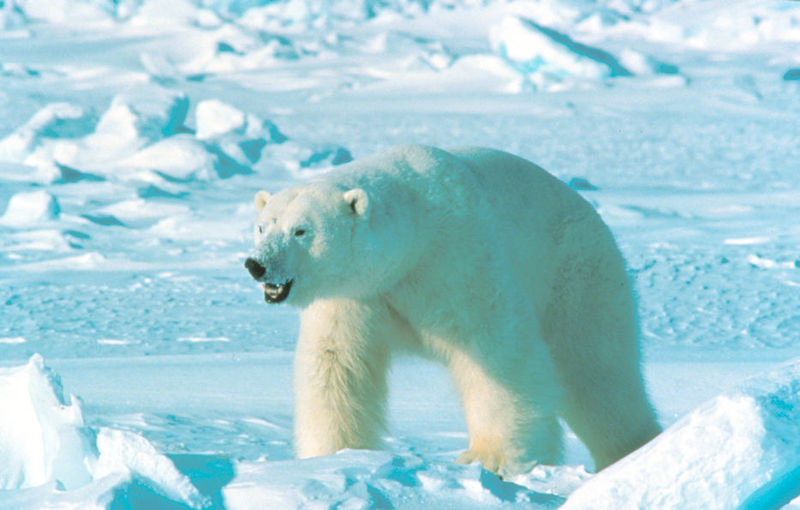 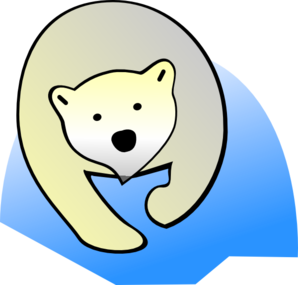 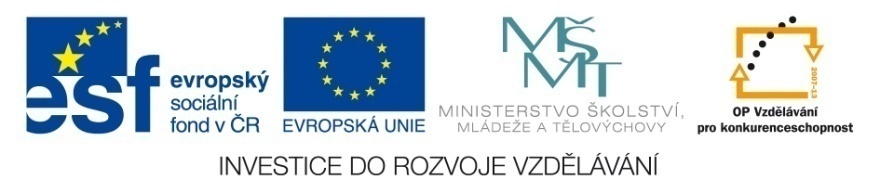 PANDA VELKÁ
výskyt: bambusové 
   pralesy v jihovýchodní
   Asii
 spotřebuje denně až 
  12 kg bambusových
  výhonků
 potrava: rostlinná, 
  ale někdy i drobní 
  hlodavci
 je velmi vzácná!
 stala se symbolem 
  ochrany zvířat
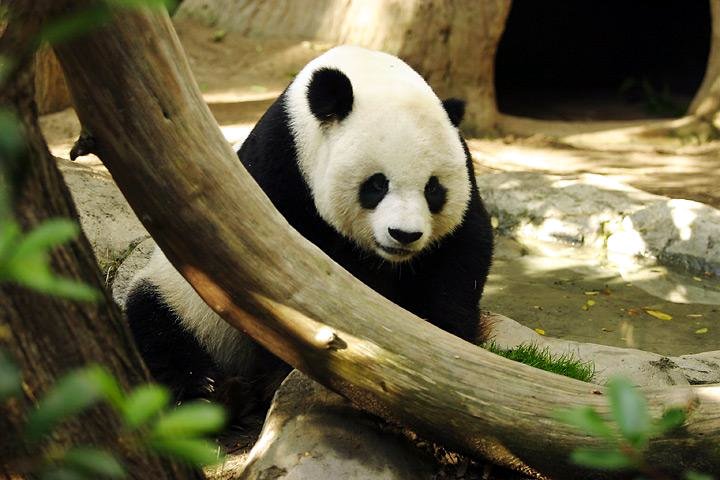 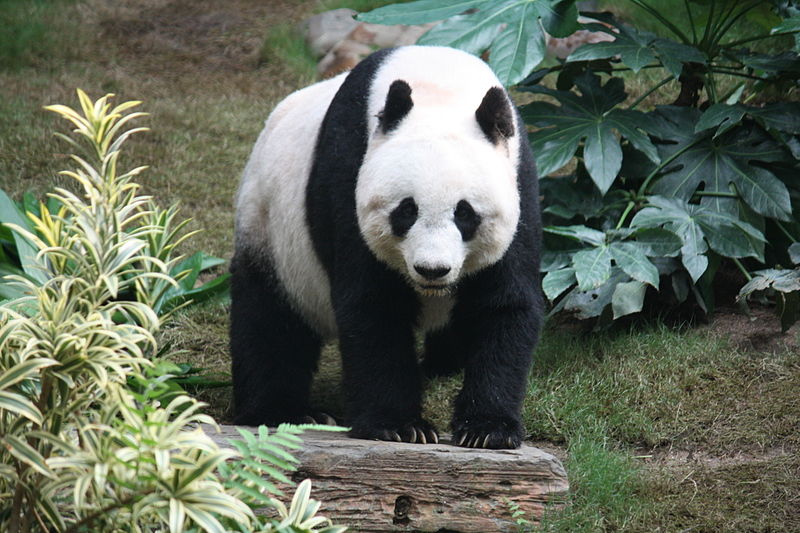 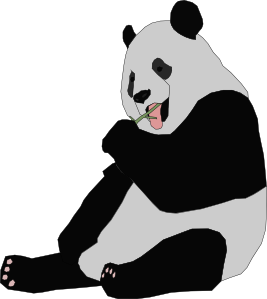 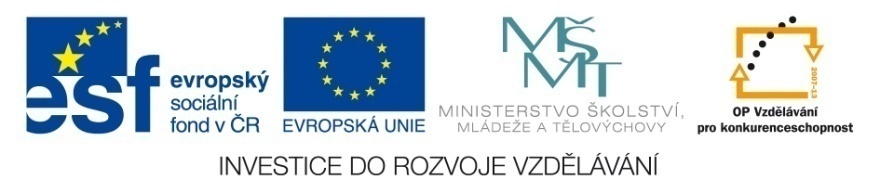 MEDVĚD HNĚDÝ
výskyt: hluboké lesy střední
    Evropy
 u nás žije v Beskydech
 potrava: rostliny, lesní
    plody, hmyz
 v zimě upadá do nepravého
    zimního spánku
 hmotnost: 100 – 800 kg
 na světě je celá řada
   poddruhů: grizzly, brtník,
   kodiak
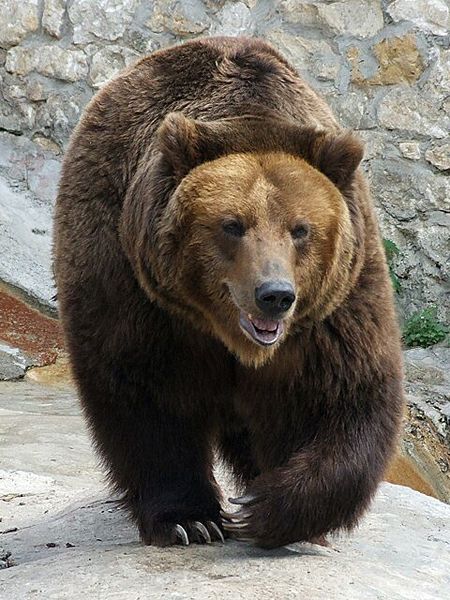 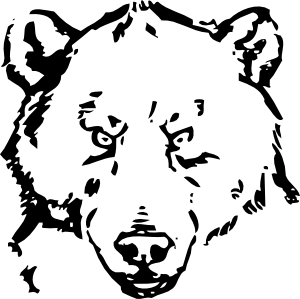 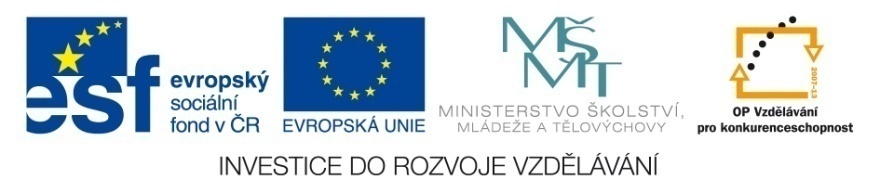 Medvěd brtník
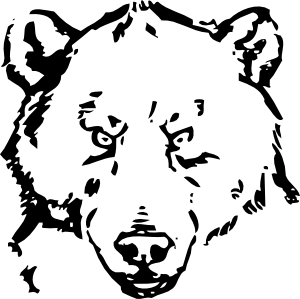 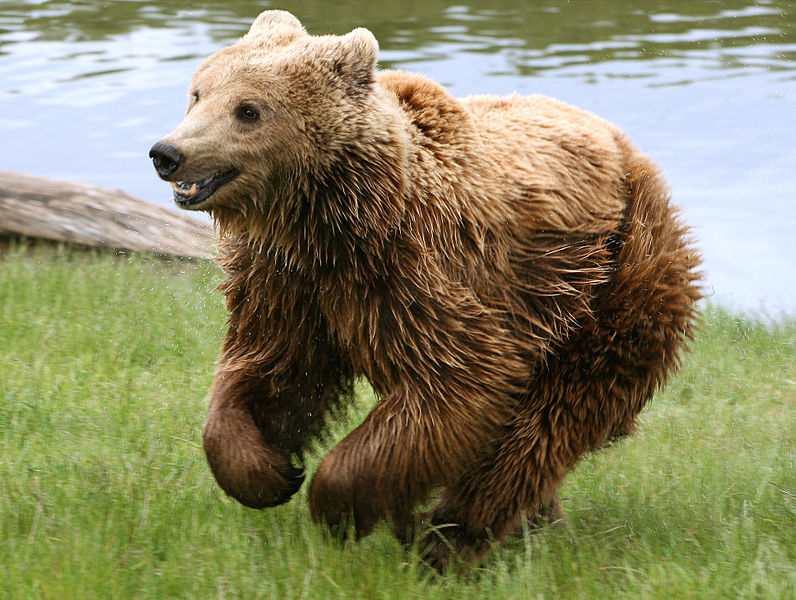 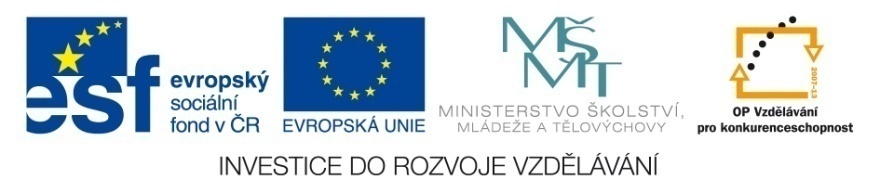 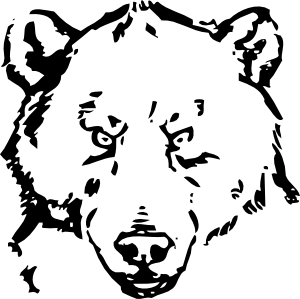 Medvěd grizzly
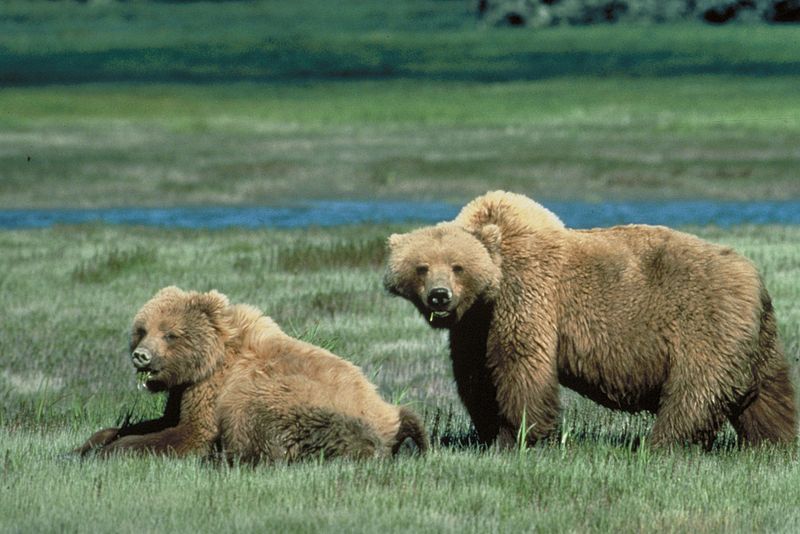 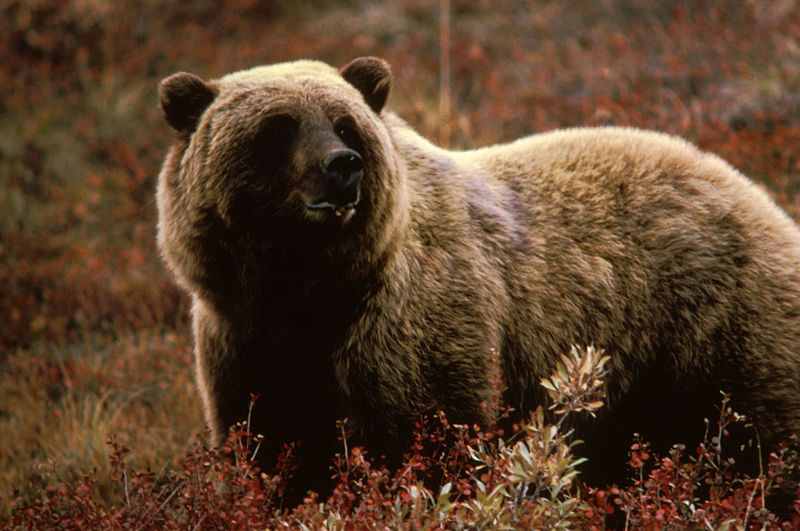 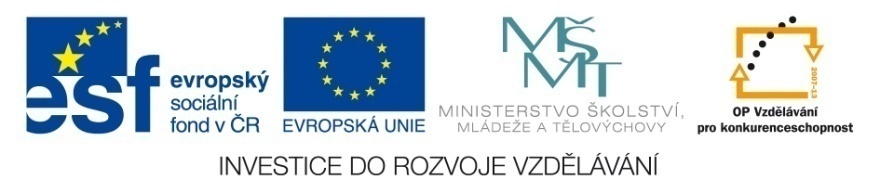 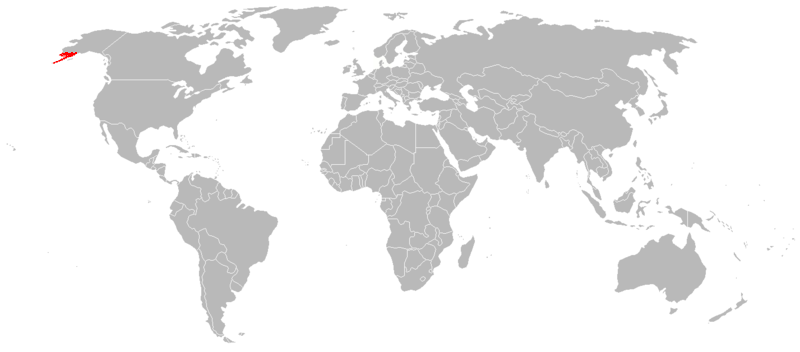 Medvěd kodiak
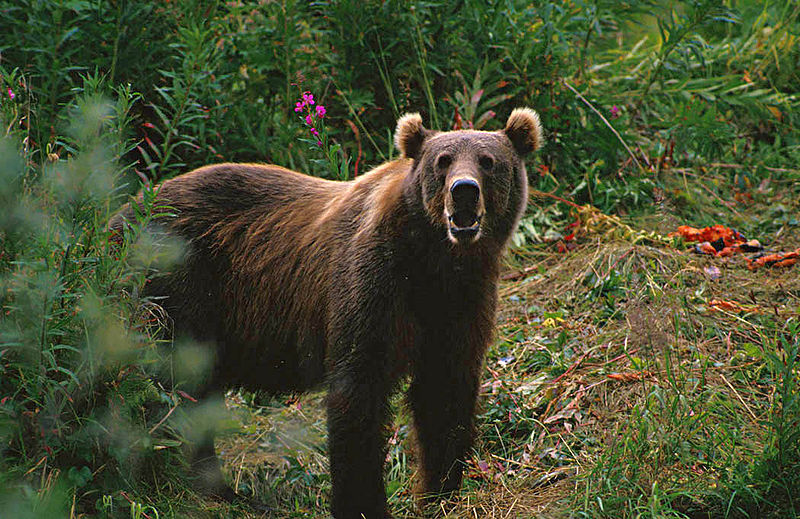 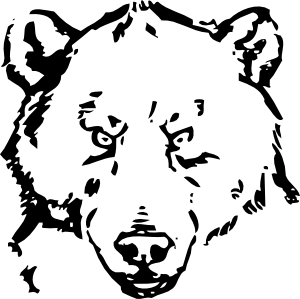 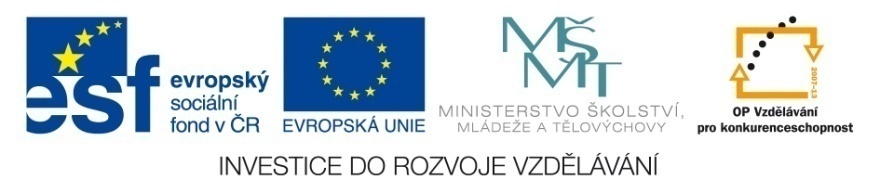 Zdroje
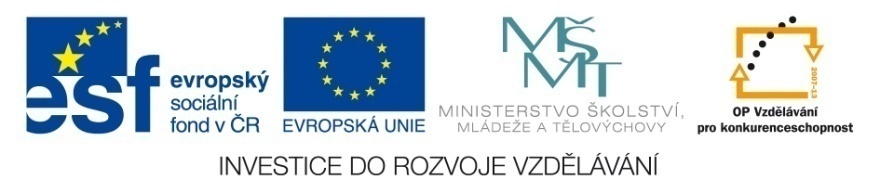 Black Bear clip art. In: Www.clker.com [online]. Sunday, 19-Apr-09 12:07:45 PDT [cit. 2013-02-26]. Dostupné z: http://www.clker.com/cliparts/d/6/f/0/12401680481206373345papapishu_Black_bear.svg.med.png
Grizzly Bear Paw clip art. In: Www.clker.com [online]. Friday, 07-Dec-07 23:24:14 PST [cit. 2013-02-26]. Dostupné z: http://www.clker.com/cliparts/d/8/d/2/11970986521651356203johnny_automatic_grizzly_paw.svg.med.png
Panda 1 clip art. In: Www.clker.com [online]. Saturday, 08-Dec-07 00:59:05 PST [cit. 2013-02-26]. Dostupné z: http://www.clker.com/cliparts/c/8/6/8/11971043441286260480baronchon_giant_panda_1.svg.med.png
Bigger Polar Bear clip art. In: Www.clker.com [online]. Monday, 08-Aug-11 08:00:15 PDT [cit. 2013-02-26]. Dostupné z: http://www.clker.com/cliparts/b/p/a/c/a/r/bigger-polar-bear-md.png
Mapa distribuicao Ailuropoda melanoleuca.png. In: Wikipedia: the free encyclopedia [online]. San Francisco (CA): Wikimedia Foundation, 2001-, 26. 7. 2009, 23:47 [cit. 2013-02-26]. Dostupné z: http://upload.wikimedia.org/wikipedia/commons/thumb/2/26/Mapa_distribuicao_Ailuropoda_melanoleuca.png/458px-Mapa_distribuicao_Ailuropoda_melanoleuca.png
Polar bear range map.png. In: Wikipedia: the free encyclopedia [online]. San Francisco (CA): Wikimedia Foundation, 2001-, 21. 1. 2006, 14:07 [cit. 2013-02-26]. Dostupné z: http://upload.wikimedia.org/wikipedia/commons/2/24/Polar_bear_range_map.png
Ursus arctos range map.svg. In: Wikipedia: the free encyclopedia [online]. San Francisco (CA): Wikimedia Foundation, 2001-, 13. 12. 2010, 19:59 [cit. 2013-02-26]. Dostupné z: http://upload.wikimedia.org/wikipedia/commons/thumb/8/83/Ursus_arctos_range_map.svg/800px-Ursus_arctos_range_map.svg.png
Zdroje
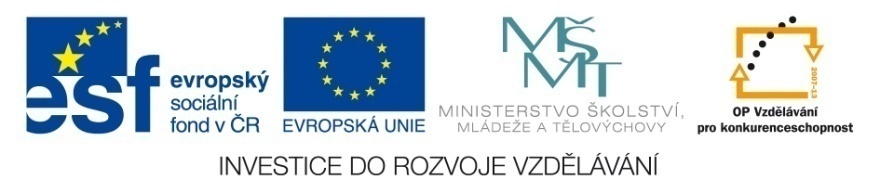 Ursus maritimus in Alaska.jpg. In: Wikipedia: the free encyclopedia [online]. San Francisco (CA): Wikimedia Foundation, 2001-, 8. 11. 2004, 22:08 [cit. 2013-02-26]. Dostupné z: http://upload.wikimedia.org/wikipedia/commons/thumb/b/b6/Ursus_maritimus_in_Alaska.jpg/800px-Ursus_maritimus_in_Alaska.jpg
Ursus maritimus, ZOO Praha 668.jpg. In: Wikipedia: the free encyclopedia [online]. San Francisco (CA): Wikimedia Foundation, 2001-, 28. 3. 2010, 13:28 [cit. 2013-02-26]. Dostupné z: http://upload.wikimedia.org/wikipedia/commons/thumb/2/26/Ursus_maritimus%2C_ZOO_Praha_668.jpg/600px-Ursus_maritimus%2C_ZOO_Praha_668.jpg
Polar Bear clip art. In: Www.clker.com [online]. Friday, 10-Feb-12 12:37:35 PST [cit. 2013-02-26]. Dostupné z: http://www.clker.com/cliparts/S/b/S/n/W/E/polar-bear-md.png
Grosser Panda.JPG. In: Wikipedia: the free encyclopedia [online]. San Francisco (CA): Wikimedia Foundation, 2001- [cit. 2013-02-26]. Dostupné z: http://upload.wikimedia.org/wikipedia/commons/thumb/0/0f/Grosser_Panda.JPG/800px-Grosser_Panda.JPG
Lightmatter panda.jpg. In: Wikipedia: the free encyclopedia [online]. San Francisco (CA): Wikimedia Foundation, 2001-, 23. 11. 2009, 18:25 [cit. 2013-02-26]. Dostupné z: http://upload.wikimedia.org/wikipedia/commons/8/8d/Lightmatter_panda.jpg
Panda 5 clip art. In: Www.clker.com [online]. Sunday, 18-Nov-07 14:08:30 PST [cit. 2013-02-26]. Dostupné z: http://www.clker.com/cliparts/c/a/b/4/11954237081096120744Machovka_panda.svg.med.png
Bear Head clip art. In: Www.clker.com [online]. Friday, 07-Dec-07 23:26:09 PST [cit. 2013-02-26]. Dostupné z: http://www.clker.com/cliparts/7/2/0/3/11970987671939108628johnny_automatic_bear_head.svg.med.png
Zdroje
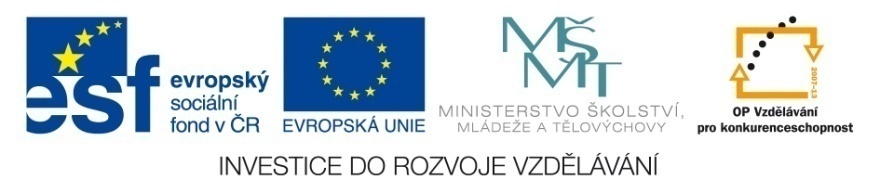 Brown bear (Ursus arctos arctos) running.jpg. In: Wikipedia: the free encyclopedia [online]. San Francisco (CA): Wikimedia Foundation, 2001-, 16. 11. 2011, 10:27 [cit. 2013-02-26]. Dostupné z: http://upload.wikimedia.org/wikipedia/commons/thumb/2/2a/Brown_bear_%28Ursus_arctos_arctos%29_running.jpg/796px-Brown_bear_%28Ursus_arctos_arctos%29_running.jpg
Grizzlybear55.jpg. In: Wikipedia: the free encyclopedia [online]. San Francisco (CA): Wikimedia Foundation, 2001-, 20. 3. 2008, 18:15 [cit. 2013-02-26]. Dostupné z: http://upload.wikimedia.org/wikipedia/commons/thumb/e/e2/Grizzlybear55.jpg/800px-Grizzlybear55.jpg
Grizzlybears ChrisServheenUSFWS.jpg. In: Wikipedia: the free encyclopedia [online]. San Francisco (CA): Wikimedia Foundation, 2001-, 18. 11. 2005, 20:20 [cit. 2013-02-26]. Dostupné z: http://upload.wikimedia.org/wikipedia/commons/thumb/5/53/Grizzlybears_ChrisServheenUSFWS.jpg/800px-Grizzlybears_ChrisServheenUSFWS.jpg
Kodiak Brown Bear.jpg. In: Wikipedia: the free encyclopedia [online]. San Francisco (CA): Wikimedia Foundation, 2001-, 23. 11. 2009, 18:46 [cit. 2013-02-26]. Dostupné z: http://upload.wikimedia.org/wikipedia/commons/thumb/6/6b/Kodiak_Brown_Bear.jpg/800px-Kodiak_Brown_Bear.jpg
Ursus arctos middendorffi habitat.png. In: Wikipedia: the free encyclopedia [online]. San Francisco (CA): Wikimedia Foundation, 2001-, 6. 3. 2009, 15:43 [cit. 2013-02-26]. Dostupné z: http://upload.wikimedia.org/wikipedia/commons/8/8b/Ursus_arctos_middendorffi_habitat.png
Přírodopis 8 učebnice pro základní školy a víceletá gymnázia. Goethova 8, 301 31 Plzeň: Fraus, 2006. ISBN 80-7238-428-7.